Dragi učenci. 

Vse kar bo zapisano na drsnicah in kar vam bom povedala,
upoštevajte pri vaših zapisih v zvezke.

DOPIŠITE TUDI PODATKE, KI JIH BOSTE SAMO SLIŠALI, 
ČEPRAV NISO ZAPISANI. Posnetek ustavljate z desnim 
klikom na miški.

Na Viber mi pošljite vse, kar boste zapisali in rešili.
DELJENJE Z VEČKRATNIKI ŠTEVILA 10 IN 100 – igra z ničlami
Ponovimo množenje z večkratniki števil 10 in 100

Ponovimo še poimenovanje računske operacije, znakov in členov:




5  ∙  10 = 50

Najprej s prstom prekrijem ničlo.
Zmnožim 5  in 1.
Zapišem zmnožek – to je 5.
Pripišem pokrito ničlo.
Zmnožek je 50.
Računska operacija deljenja – poimenovanje znakov in členov




         21  :  3 =  7
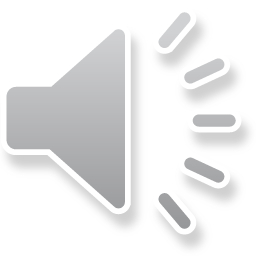 DELJENJE IN MNOŽENJE STA OBRATNI RAČUNSKI OPERACIJI
42 : 7 = 6, ker je 6 ∙ 7 = 42
Pri računih deljenja vedno naredimo preizkus (obratna računska operacija – množenja.)
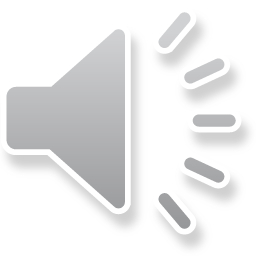 Delimo z večkratniki števila 10 in 100
50 : 10 = 5, ker je 5 ∙ 10 = 50


300 : 100 = 3, ker je 3 ∙ 100 = 300


400 : 10 = 40, ker je 40 ∙ 10 = 400


360 : 10 = 36, ker je 36 ∙ 10 = 360
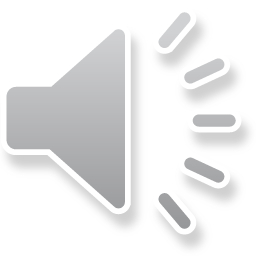 V DZ in zvezek zapiši: 3. teden, ponedeljek, 30. 3. 2020

V učbeniku, str. 64 si oglej razlago.

Reši naloge v DZ/72, 73.

Reši naloge v U/65, nal. 1, 2. Rešuješ seveda v zvezek.
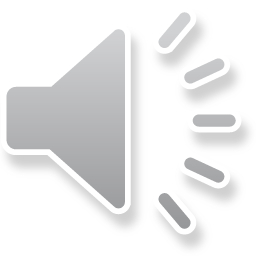